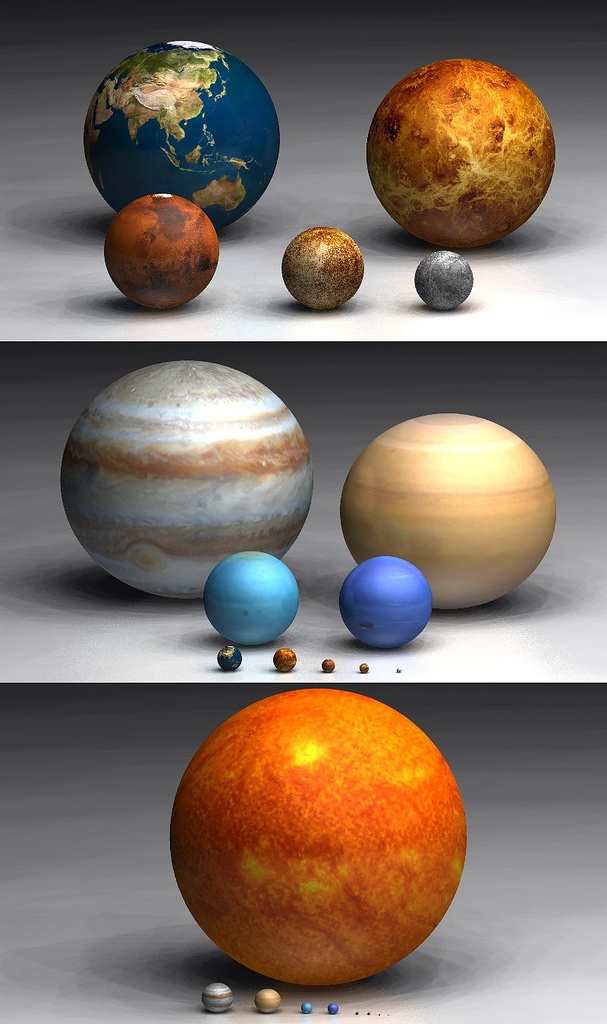 Earth
Venus
Mars
Mercury
Pluto
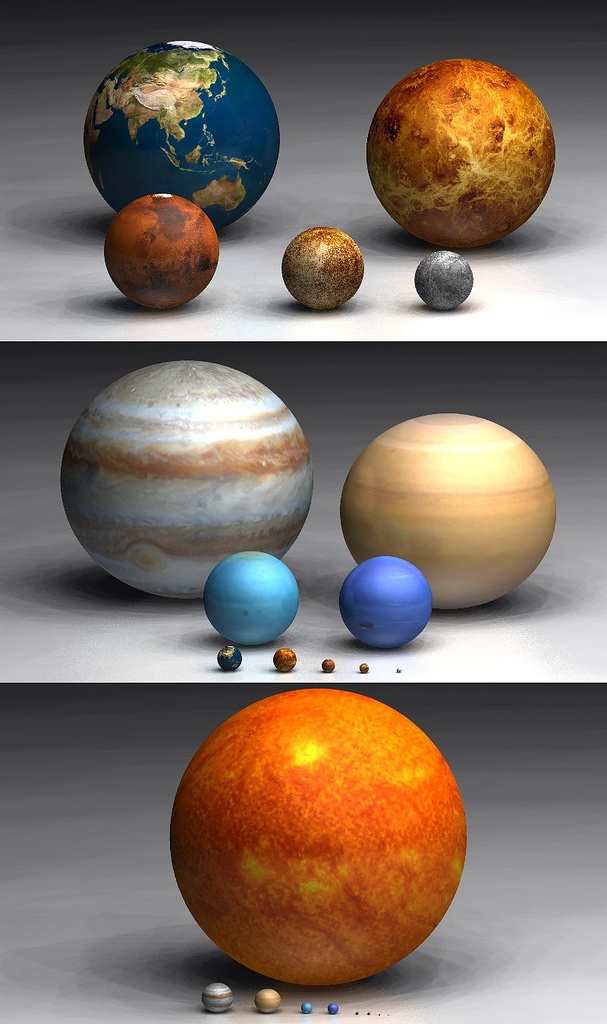 Jupiter
Saturn
Uranus
Neptune
Earth
Pluto
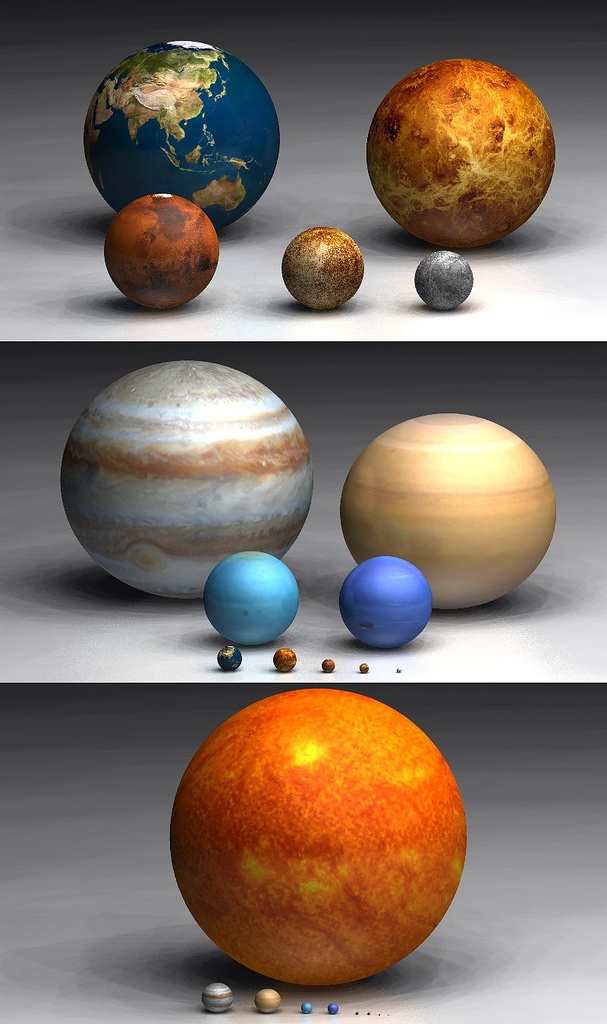 Sun
Earth
Jupiter
Pluto
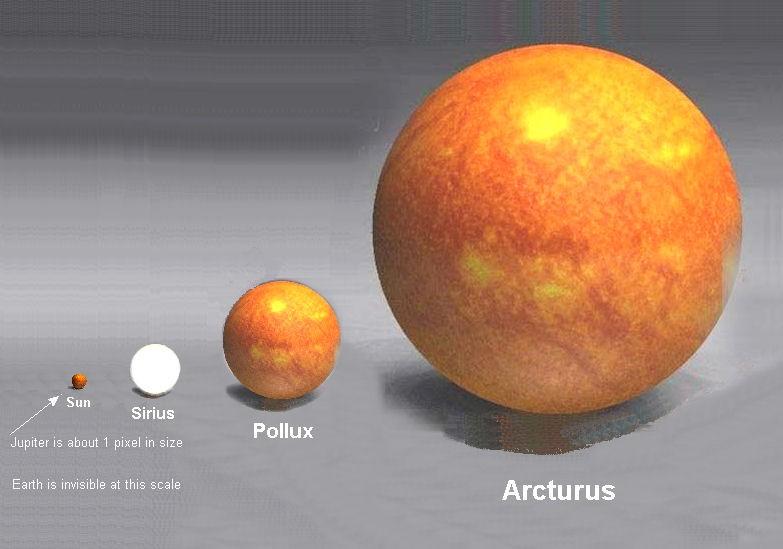 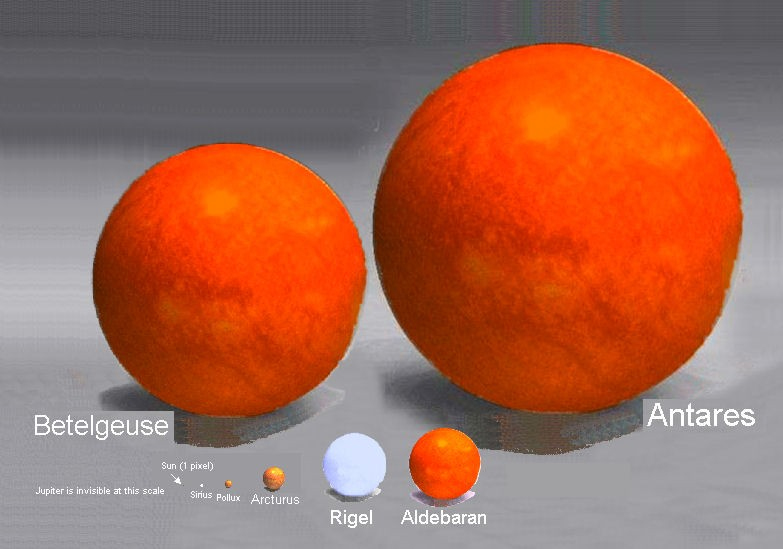 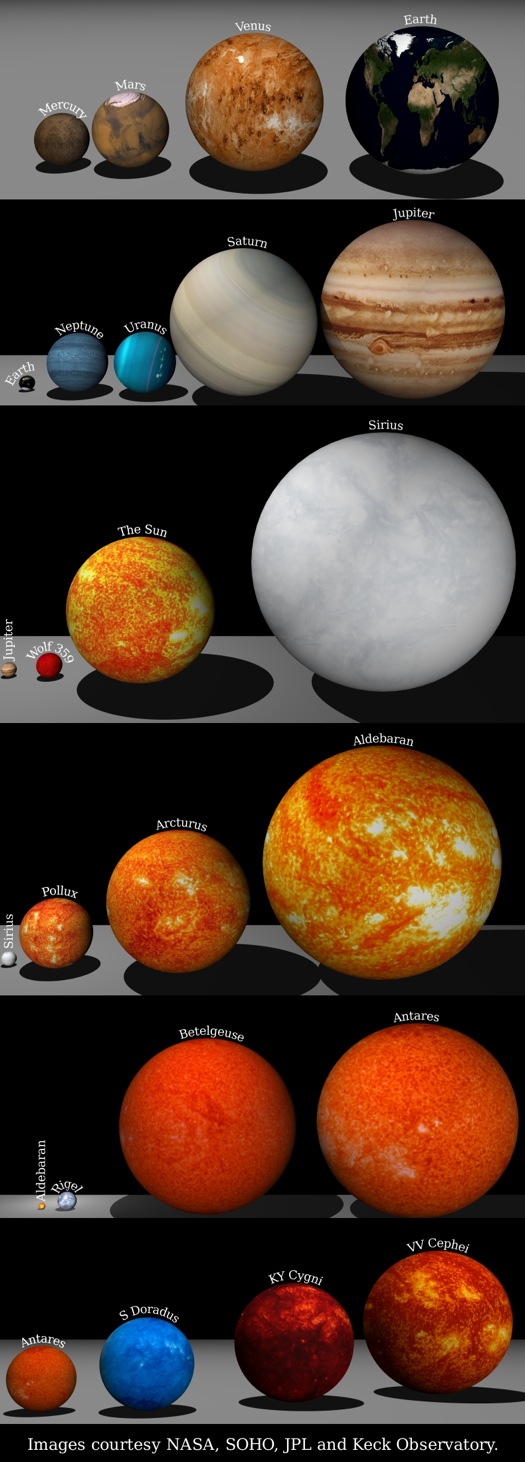